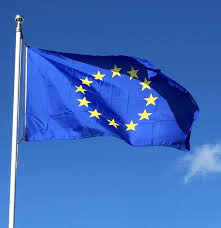 *EU a země v sousedství *rozšiřovaní
Rozšiřování EU
Řada zemí v okolí EU má ambice do Unie vstoupit
Rozšiřování a vyjednávání o něm je velmi silným nástrojem zahraniční politiky
Země, které do EU chtějí vstoupit, jsou motivovány k reformám a ochotné spolupracovat
Východní rozšíření EU
Přineslo do Unie řadu států – názorové rozmělnění, přesun rovnováhy více na východ
Dvě vlny – 2004 a 2007, pak Chorvatsko 2013
Unie na tyto státy působila už od 90. let, aby „nesešly ze správné cesty“
Kodaňská kritéria
Vznik 1993, jasně daná kritéria, co musí stát splňovat, aby mohl vstoupit do EU
Politická – institucionální stabilita, demokracie a právní stát, dodržování lidských práv
Ekonomická – tržní hospodářství, konkurenceschopnost
Acquis – schopnost dostát závazkům, včetně podílení se na HMU
Kapacita EU nový stát přijmout
Kondicionalita a Členství
Členství v Unii velmi atraktivní
V rámci přístupu musí státy přebírat evropské aquis
„Power of attraction“ – Unie si členstvím dokáže vynutit reformy
Možnost členství musí být uvěřitelná
Pro mnoho zemí je v současné chvíli členství velmi vzdálené („far shot“)
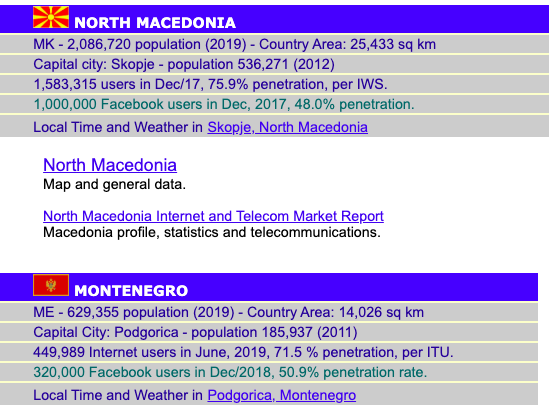 Kandidátské země EU
Černá hora (2010/2012 otevřeny přístupové rozhovory)
 Sev. Makedonie (od 2005, 2019)
Island (2010/pozastaveno)
Srbsko (2012/2014)
Turecko (1999/2005)
Albánie (2014/2019)
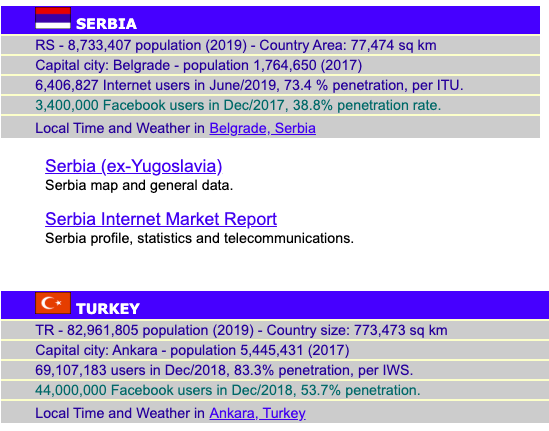 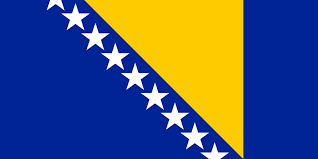 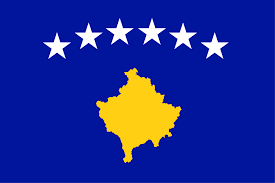 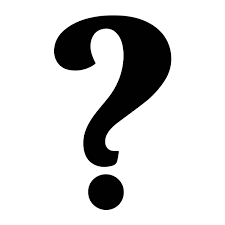 Praktický proces rozšiřování
Jádrem jsou přístupové rozhovory
Screening
Poté otevírány jednotlivé kapitoly
Uzavírání kapitol
Evropská politika sousedství
Vytvořena v roce 2004 jako rámec vztahů se sousedními zeměmi
Prvním záměrem bylo kapitalizovat vztahy nových členských států se zeměmi Východní Evropy 
Požadavek jižních zemí EU na zařazení středomořských států
Nakonec zahrnuje 16 zemí - Alžírsko, Arménie, Ázerbájdžán, Bělorusko, Egypt, Gruzie, Izrael, Jordánsko, Libanon, Libye, Moldávie, Maroko, Palestina, Sýrie, Tunisko a Ukrajina
Snaha stabilizovat státy v sousedství
V zásadě se jedná o bilaterální vztahy mezi EU a danou konkrétní zemí
Praktické fungování EPS
Hlavním nástrojem jsou akční plány – programy konkrétních reforem v dané zemi v různých oblastech – demokracie, přístup na trh EU, justice a vnitro
Prioritizace oblastí
Monitorování pokroku
Hlavním nástrojem spolupráce je ENPI
ENPI
Široké možnosti využití v oblasti politických, hospodářských i sociálních reforem
Rozpočet pro roky 2014-2020 byl 15,4 miliard EUR
Finanční prostředky z něj nejsou svázány s případnou budoucí kandidaturou země do Unie
Vývoj EPS
V souvislosti s arabským jarem reforma – princip „more fore more“
V roce 2015 identifikovány 4 klíčové oblasti:
1. Vláda práva, demokracie a lidská práva,
2. Ekonomický rozvoj pro stabilizaci,
3. Bezpečnost
4. Migrace
EU a Středomoří
Jeden s prvních regionů, se kterými ES navazovaly hlubší vztahy
Zlomem rok 1995 – přijetí Barcelonské deklarace
Multilaterální platforma pro spolupráci
Politická, bezpečnostní, ekonomická, kulturní i sociální úroveň spolupráce
Unie pro Středomoří
Navazuje na Barcelonský proces
Vytvořena v roce 2008, idea Nicolase Sarkozyho – původně jen státy kolem Středozemního moře a mnohem užší vazby 
Turecko proti – bálo se alternativy k členství v EU
Zahrnuje země EU, Maghrebu a Mašriku, Bosnu, Černou horu, Albánii a Mauritánii
Výsledky spíše smíšené, spolupráce nutná
Unie pro středomoří
EU a Maghreb
Surovinově důležité země, především pro jih Evropy
Lybijská ropa (pro Itálii 25% v roce 2009) a alžírský plyn (ITA 42%)
Spolupráce v oblasti migrace
Spolupráce v oblasti boje proti terorismu – potenciálně nebezpečné země
EU a Arabské jaro
Kondicionalita před AJ byla nedostatečná – peníze plynuly, reformy se nekonaly
EU podporuje demokratické změny v regionu, nicméně především rétoricky
Značný objem peněz pro tyto státy uvolňován v rámci Support to Partnership, Reform and Inclusive Growth Policy (SPRING)
Sýrie – problémy EU dosáhnout společné pozice – nejmenší společný jmenovatel
EU a Izrael a Palestina
EU dlouhodobě pro řešení ve formě dvou států
Kritika osad
EU součástí Kvartetu (spolu s USA, Ruskem a OSN)
Uznání Palestiny evropské státy rozdělilo (ČR proti, UK a DE se zdržely)
Východní partnerství
Pokrývá 6 východních zemí (Ukrajina, Bělorusko, Moldávie, Gruzie, Arménie, Ázerbajdžán)
Iniciováno Polskem a Švédskem
Snaha tyto země politicky i ekonomicky stabilizovat 
Nástroje – asociační dohody, FTA, volný pohyb osob 
Státy se hodně liší, těžko hledat společný postup
Integrace bez členství?
Soupeření se vznikající Euroasijskou unií?
Východní partnerství
Ukrajina
Země mezi EU a Ruskem
V listopadu 2013 měla podepsat asociační dohodu – to by ji přiblížilo k EU
Podpora hlavně od nových členských států
Nizozemské odmítnutí přidružení Ukrajiny v dubnu 2016
Nakonec asociační dohoda vstoupila v platnost v roce 2017
Turecko
Vztahy od 1963
Partnerská země v NATO
Aplikace 1987, kandidátská země od 1999
Rozhovory probíhají pomalu 
Islámská země
Chudá země
Velké zemědělství
Sousední státy a migrace
Spolupráce se sousedními zeměmi je z hlediska migrace klíčová
Tvoří nárazníkovou zónu
Existence readmisních dohod
Nejproblematičtější hranice byla dlouhodobě turecko-řecká – potřeba akce FRONTEX
Otázka otevírání kanálů legální migrace
Smlouva s Tureckem jako základ
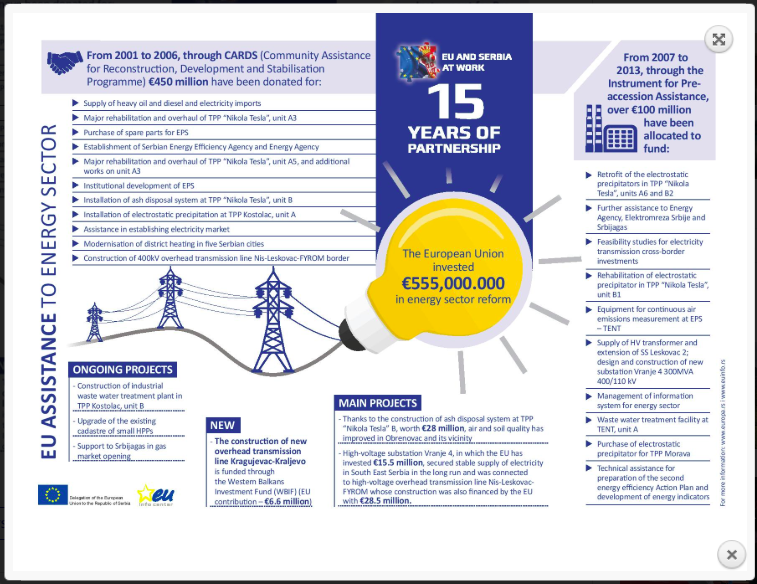 EU a Západní Balkán
1991-1995 – válka na Balkáně
Po válce zahájen tzv. regionální přístup a finanční pomoc skrze PHARE (od 2001 CARDS)
Snaha o bezpečnost a stabilitu
2000 – summit ve Feiře – zemím západního Balkánu přislíbena perspektiva členství (2003 Thessaloniki)
Zahájen Stabilizační a asociační proces (SAP)
Hlavním nástrojem Stabilizační a asociační dohody
Země zapojeny do Nástroje předvstupní pomoci (IPA)
Zrušena vízová povinnost
Nástroj předvstupní pomoci
Od roku 2007 sdružuje a nahrazuje předchozí parciální finanční programy (přes 10 mld EUR)
5 tematických oblastí:
1) pomoc v přechodném období a budování institucí 
2) přeshraniční spolupráce (se zeměmi EU a ostatními kandidáty a potenciálními kandidáty)
3) regionální rozvoj (rozvoj dopravy, životního prostředí a hospodářství)
4) rozvoj lidských zdrojů (posilování lidského kapitálu a boj proti jakýmkoliv formám vyloučení ze společnosti)
 5) rozvoj venkova